IOP algorithm workshop @ OOXX


Jeremy Werdell & Bryan Franz

NASA Ocean Biology Processing Group


25 Sep 2010, Anchorage, AK


http://oceancolor.gsfc.nasa.gov/WIKI/GIOP.html
Werdell & Franz, NASA OBPG, IOP Algorithm Workshop @ OOXX, 25 Sep 2010
3 goals for this workshop:


(1) receive feedback on the implementation of GIOP within l2gen and the analysis tools developed for algorithm evaluation

(2) identify metrics for evaluating algorithm performance

(3) outline a strategy to support in/output of uncertainties
Werdell & Franz, NASA OBPG, IOP Algorithm Workshop @ OOXX, 25 Sep 2010
goal (1): receive feedback on the implementation of GIOP within l2gen and the analysis tools developed for algorithm evaluation


we will review the:

status of GIOP implementation within l2gen
preliminary configuration of GIOP
analysis tools available for algorithm evaluation


questions for the working group:

what additional enhancements should be made to GIOP?
what weaknesses exist in the current implementation?
what additional analysis tools should be developed?
Werdell & Franz, NASA OBPG, IOP Algorithm Workshop @ OOXX, 25 Sep 2010
goal (2): identify metrics for evaluating algorithm performance


the working group will:

define a series of metrics for algorithm skill assessment


questions for the working group:

if we reconfigure GIOP, how do we know if this configuration is better or worse than an alternative configuration?

what combination of data products and spectral ranges should be considered in this evaluation process?
Werdell & Franz, NASA OBPG, IOP Algorithm Workshop @ OOXX, 25 Sep 2010
goal (3): outline a strategy to support in/output of uncertainties


the working group will:

identify and discuss methods for including uncertainties within an algorithm (input Rrs uncertainties, output IOP uncertainties)


questions for the working group:

what statistics/metrics are reported by existing methods and what are their meanings (what do they tell us)?

what methods can be implemented in the short term?

what methods require additional investigation or information?
Werdell & Franz, NASA OBPG, IOP Algorithm Workshop @ OOXX, 25 Sep 2010
GIOP framework
Lee et al. 2002
Morel f/Q   - or -
Gordon quadratic
Levenberg-Marquardt
Amoeba (downhill simplex)
SVD matrix inversion
LUD matrix inversion
Werdell & Franz, NASA OBPG, IOP Algorithm Workshop @ OOXX, 25 Sep 2010
GIOP framework
tabulated bbp*
power-law with:
   fixed exponent
   Lee (QAA)
   Ciotti
   Morel
   Hoge & Lyon
   Loisel & Stramski
fixed Mbpbbp* from:
   QAA
   Loisel & Stramski
tabulated adg* exponential  with:
   fixed exponent
   Lee (QAA)
   OBPG
tabulated af*(l)
Ciotti af*(l) 
Bricaud af*(l)
Werdell & Franz, NASA OBPG, IOP Algorithm Workshop @ OOXX, 25 Sep 2010
GIOP in SeaDAS
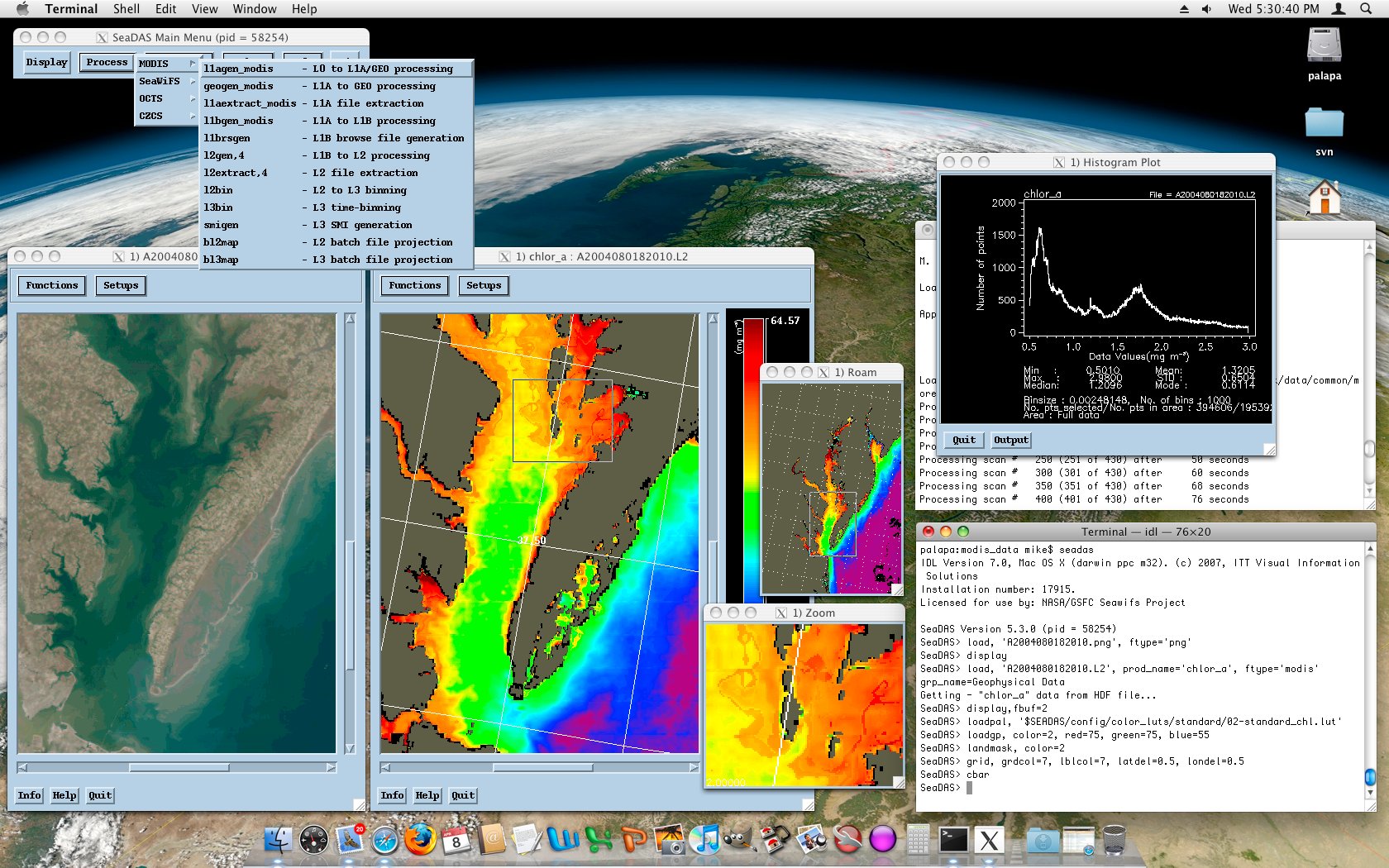 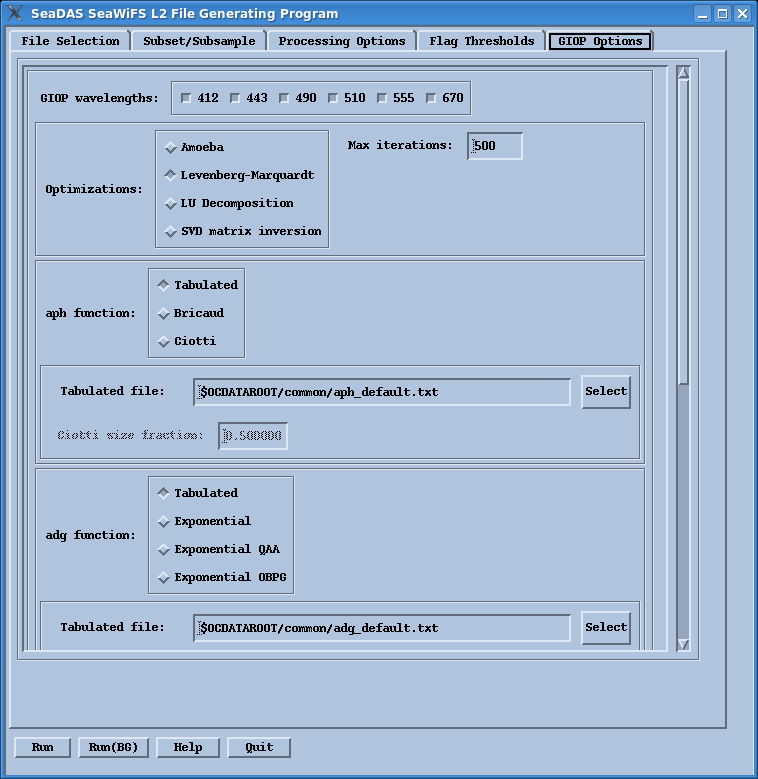 Werdell & Franz, NASA OBPG, IOP Algorithm Workshop @ OOXX, 25 Sep 2010
GIOP Baseline Configuration (PQN)
Rrs[0+] to rrs[0-] via Lee et al. 2002

AOP to IOP via Morel f/Q, input Chl from empirical OCx

aph* via Bricaud et al. 1995, input Chl from empirical OCx

adg* via exponential with fixed exponent Sdg=0.018

bbp* via power-law with exponent derived via Lee et al. 2002

Levenberg-Marquardt optimization

All wavelengths 400 – 700 nm included in optimization
Werdell & Franz, NASA OBPG, IOP Algorithm Workshop @ OOXX, 25 Sep 2010
GIOP(PQN) test products available
for SeaWIFS and MODIS Aqua, from standard Level-3 dailies
composited to 8-day, monthly, seasonal
binned products and SMI maps at 9 and 4km
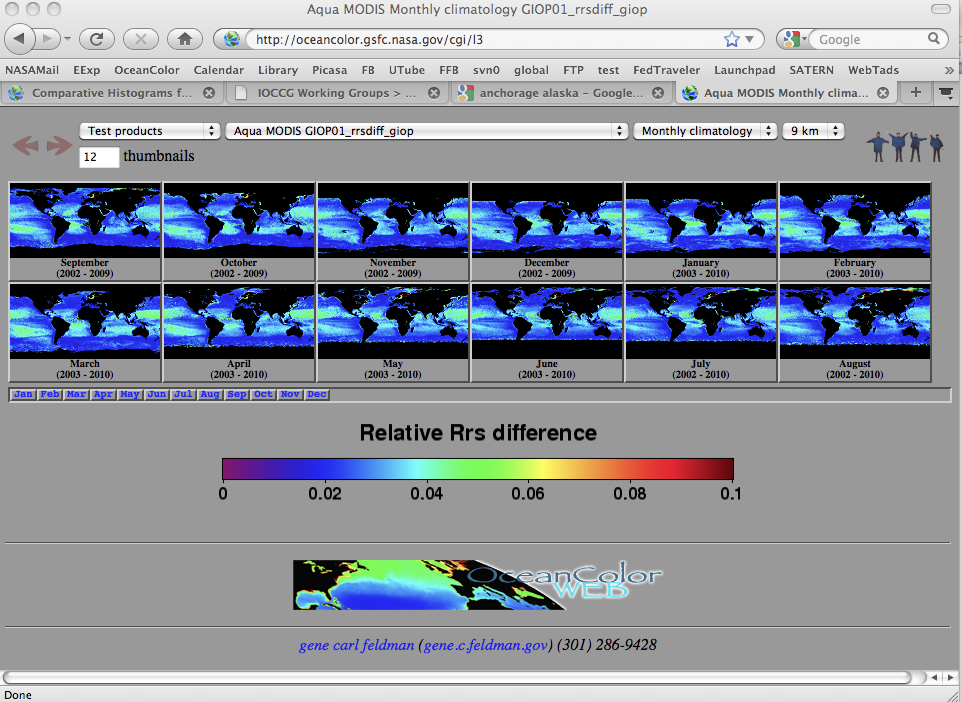 Chl
a(443)
a(555)
bb(443)
bb(555)
aph(443)
aph(555)
adg(443)
Sdg
bbp(443)
Sbp
Drrs
Werdell & Franz, NASA OBPG, IOP Algorithm Workshop @ OOXX, 25 Sep 2010
features in the queue to be added to GIOP:

aw and bbw dependence on T and S

Lee et al. (1998) tunable aph

IOP-based AOP to IOP method(s)

updated Loisel and Stramski (?)

uncertainties
Werdell & Franz, NASA OBPG, IOP Algorithm Workshop @ OOXX, 25 Sep 2010
analyses and tools for evaluating algorithm performance:

match-ups:

NOMAD, IOCCG synthetic data set, SeaWiFS/Aqua match-ups
scatter plots, frequency distributions, regression statistics
modeled vs. measured goodness of fit

satellite Level-2 and -3 time-series and frequency distributions:

satellite-to-in situ, satellite-to-satellite
Level-2 regional series (9 regions)
Level-3 global and trophic-level series (oligo, meso, eutrophic)
Werdell & Franz, NASA OBPG, IOP Algorithm Workshop @ OOXX, 25 Sep 2010
match-ups:  http://oceancolor.gsfc.nasa.gov/cgi/giopval.cgi
scatter plots, modeled vs. measured
NOMAD                                                 IOCCG
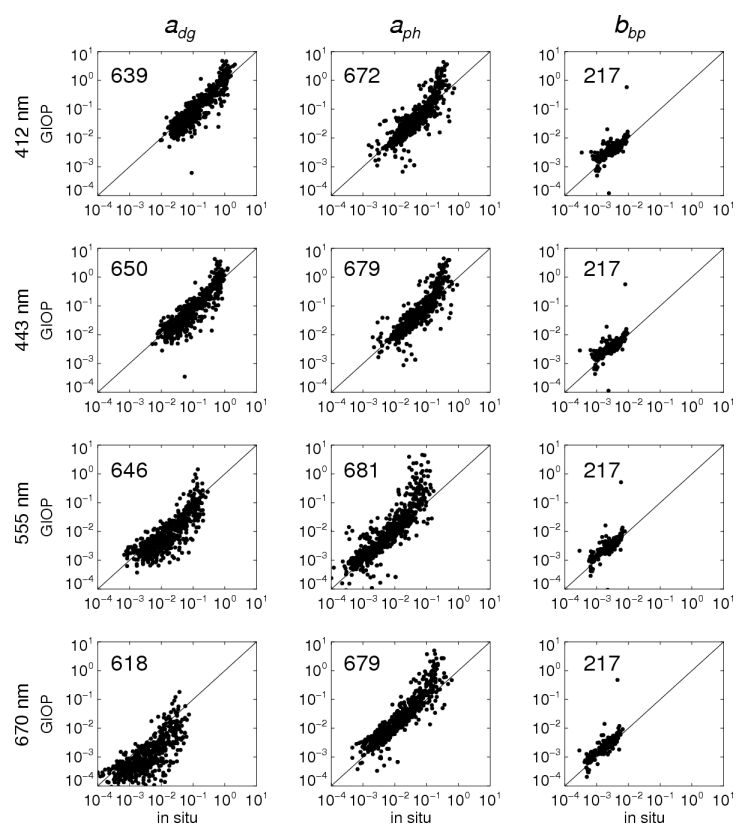 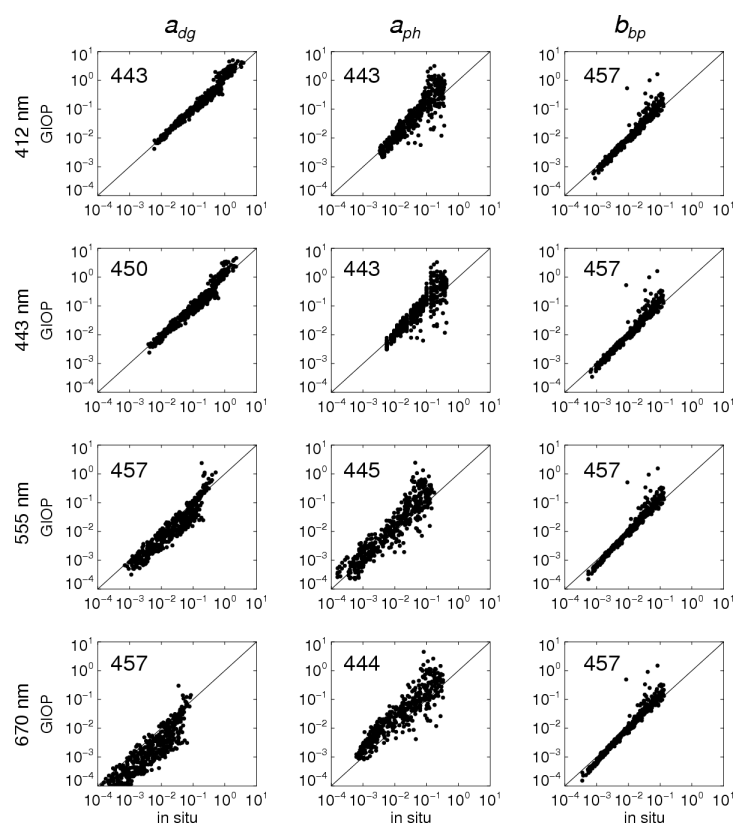 Werdell & Franz, NASA OBPG, IOP Algorithm Workshop @ OOXX, 25 Sep 2010
match-ups:  http://oceancolor.gsfc.nasa.gov/cgi/giopval.cgi
frequency distributions, modeled vs. measured
NOMAD                                                 IOCCG
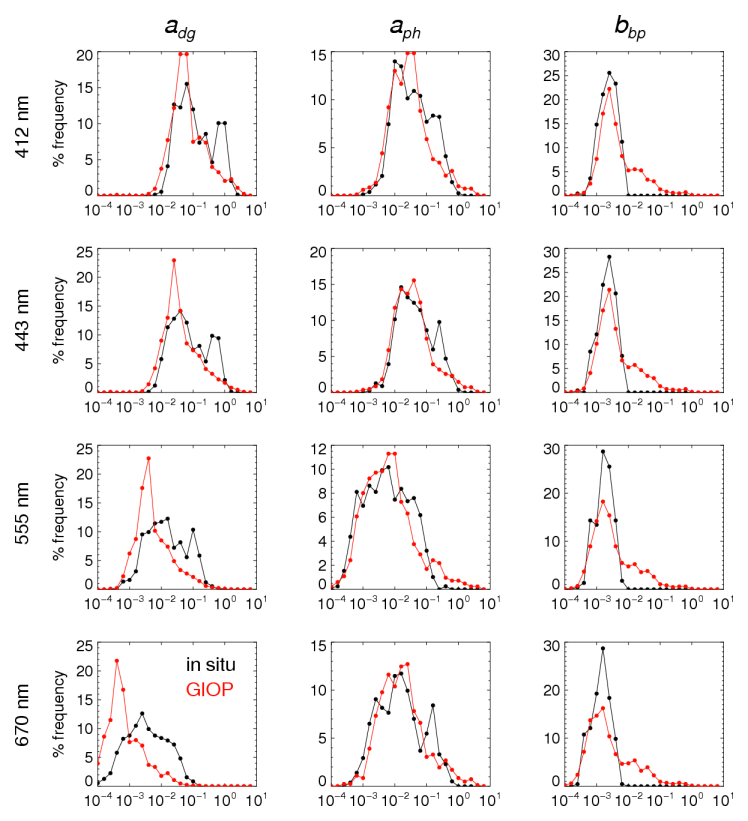 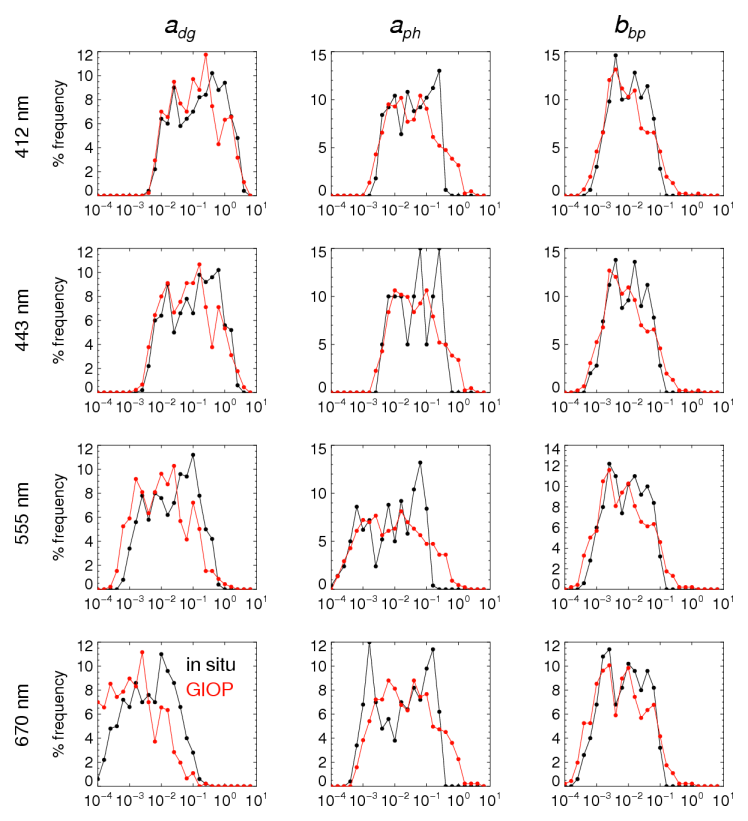 Werdell & Franz, NASA OBPG, IOP Algorithm Workshop @ OOXX, 25 Sep 2010
mean relative difference (Δ) as a measure of goodness of fit:

for Rrs:





for IOPs (derived products):






calculated over 400 ≤ l ≤ 600 nm
Werdell & Franz, NASA OBPG, IOP Algorithm Workshop @ OOXX, 25 Sep 2010
match-ups:  http://oceancolor.gsfc.nasa.gov/cgi/giopval.cgi
average spectral differences, modeled vs. measured
NOMAD                                                 IOCCG
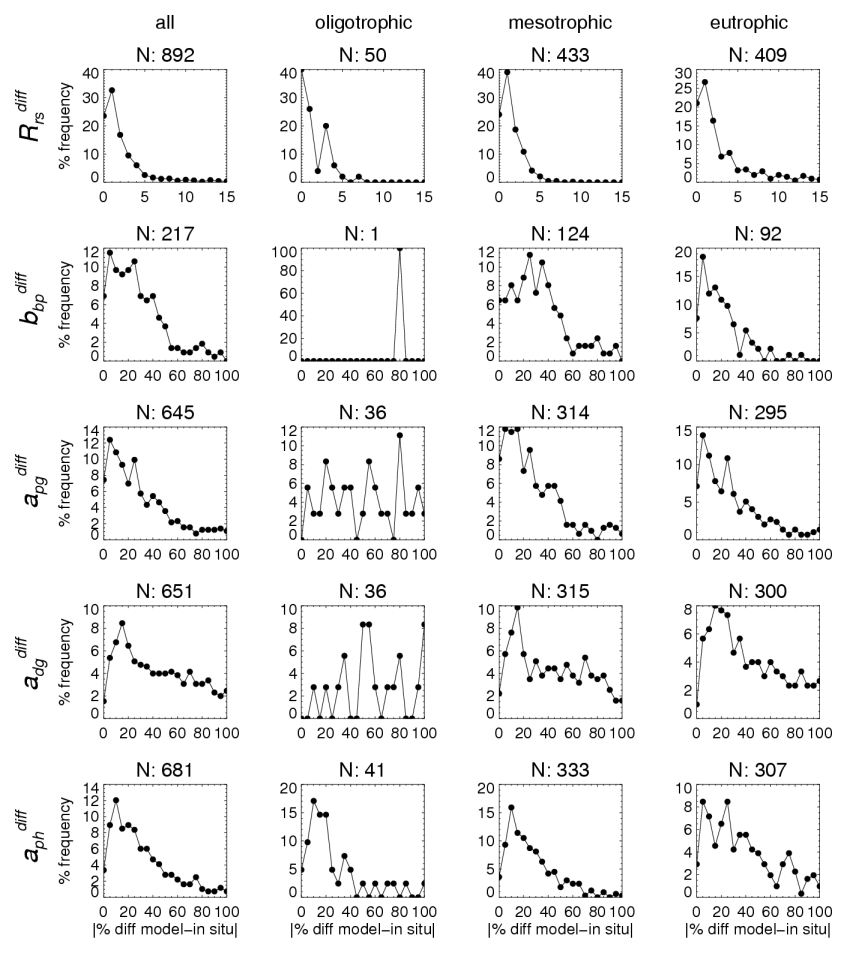 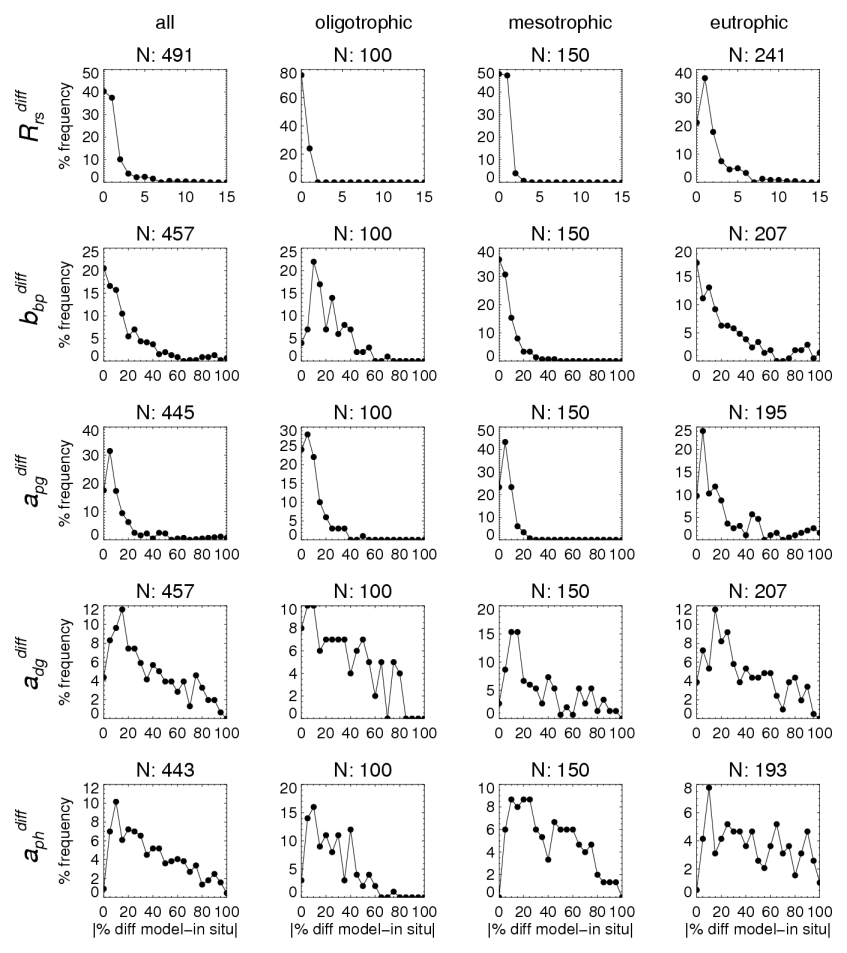 D               D                D               D                      D               D               D               D
Werdell & Franz, NASA OBPG, IOP Algorithm Workshop @ OOXX, 25 Sep 2010
L2 time-series:  http://oceancolor.gsfc.nasa.gov/WIKI/GIOPL2Regions.html
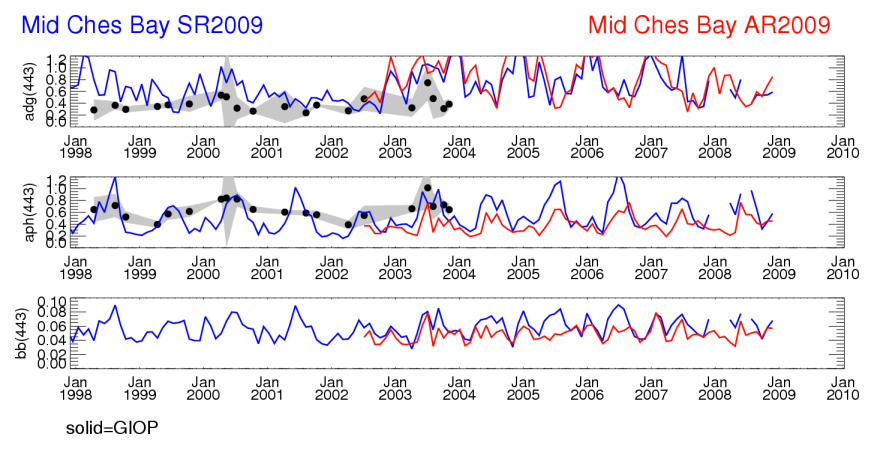 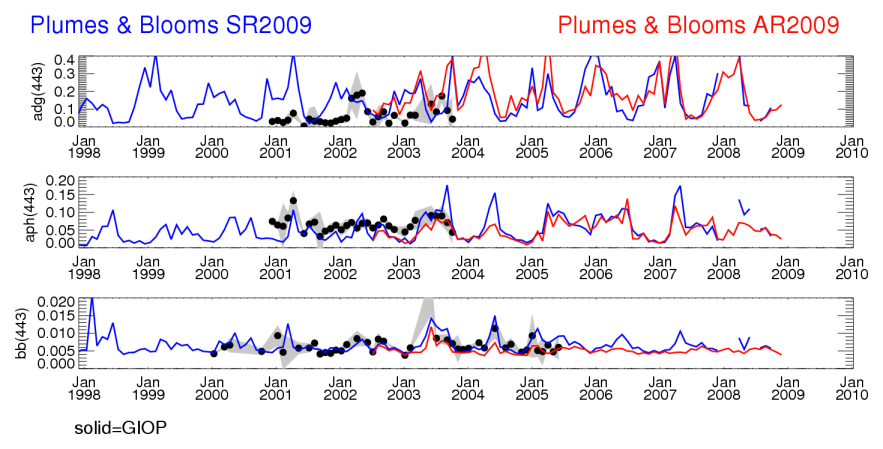 Werdell & Franz, NASA OBPG, IOP Algorithm Workshop @ OOXX, 25 Sep 2010
L3 time-series:  http://oceancolor.gsfc.nasa.gov/WIKI/GIOPL3Global.html
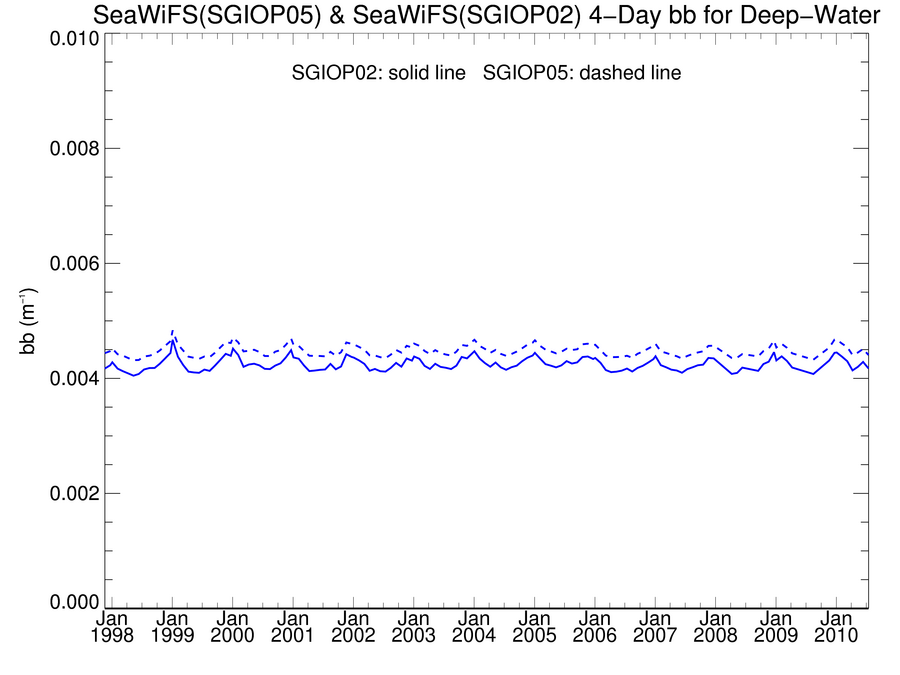 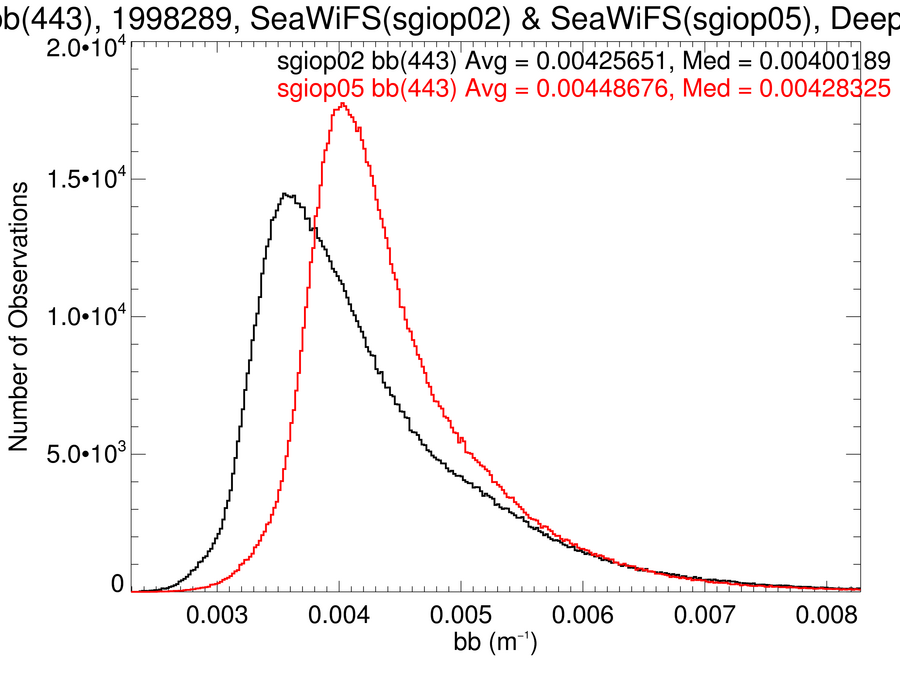 bb(443)
aph(443), aph(555)                    bb(443)
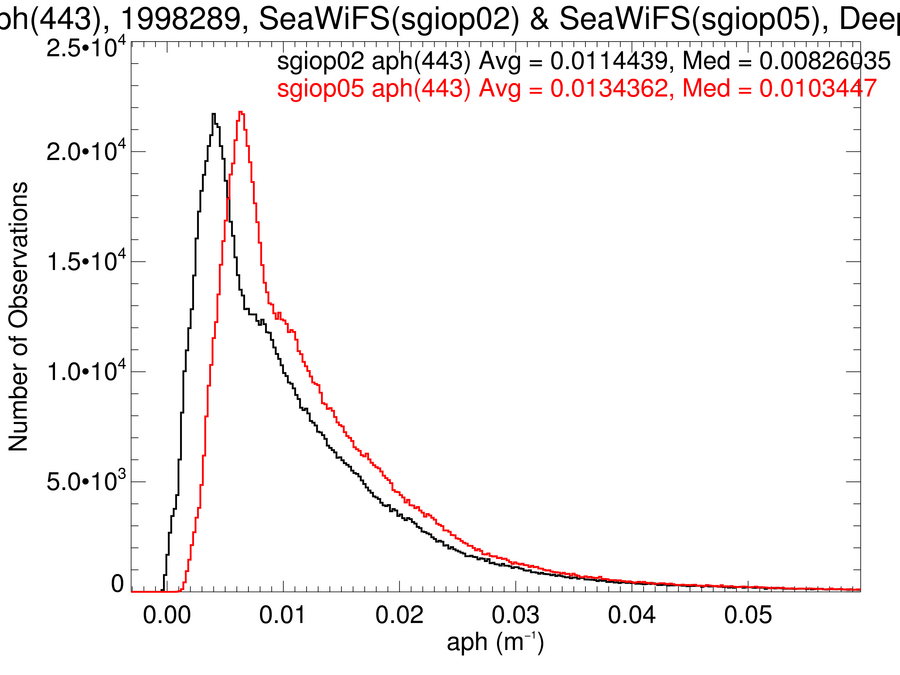 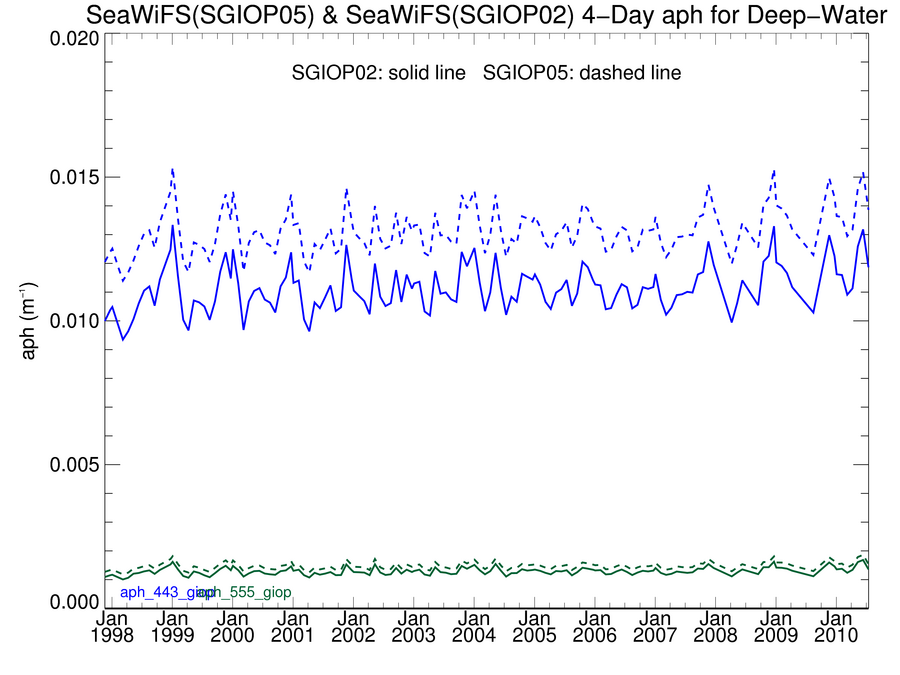 aph(443)
Werdell & Franz, NASA OBPG, IOP Algorithm Workshop @ OOXX, 25 Sep 2010
other tools not shown:

Level-3 temporal anomalies
zonal Level-3 time-series (10° boxes from 60°N to 60°S)

possible additional validation results:

stratification of match-ups by solar and satellite geometries
attention to Level-2 and -3 coverages (sample sizes)
Werdell & Franz, NASA OBPG, IOP Algorithm Workshop @ OOXX, 25 Sep 2010
open discussion:

comments on the implementation of GIOP?

any features to be added to GIOP?

comments on the validation tools?
Werdell & Franz, NASA OBPG, IOP Algorithm Workshop @ OOXX, 25 Sep 2010
summary of comparisons to in situ/synthetic data:

dynamic range of all l well represented, except at highest end
spectral biases in adg and aph (Sdg=0.018 too high?)
adg low, aph high in 0.05-0.2 m-1 range
bbp compares well
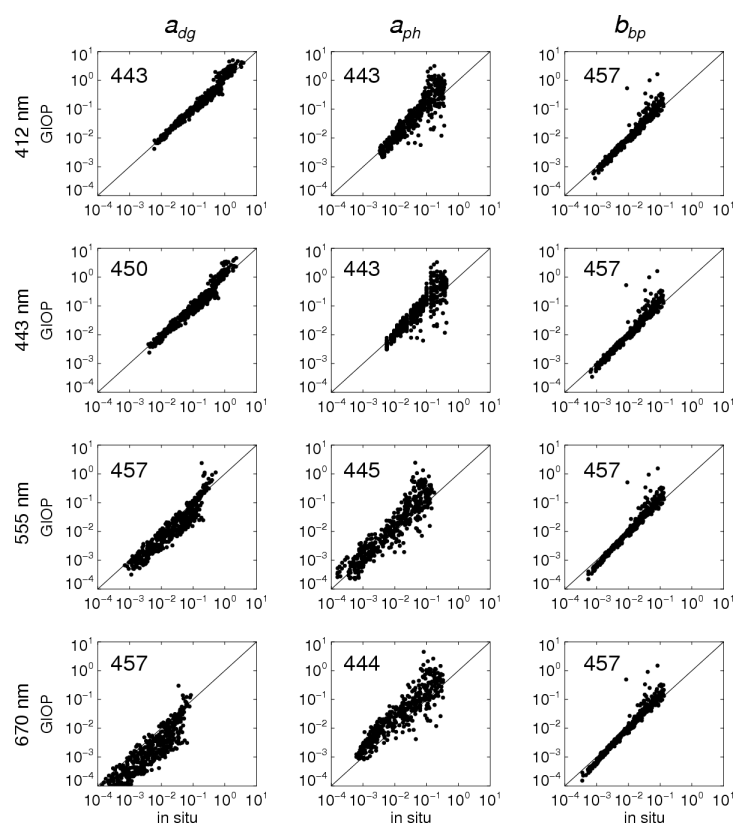 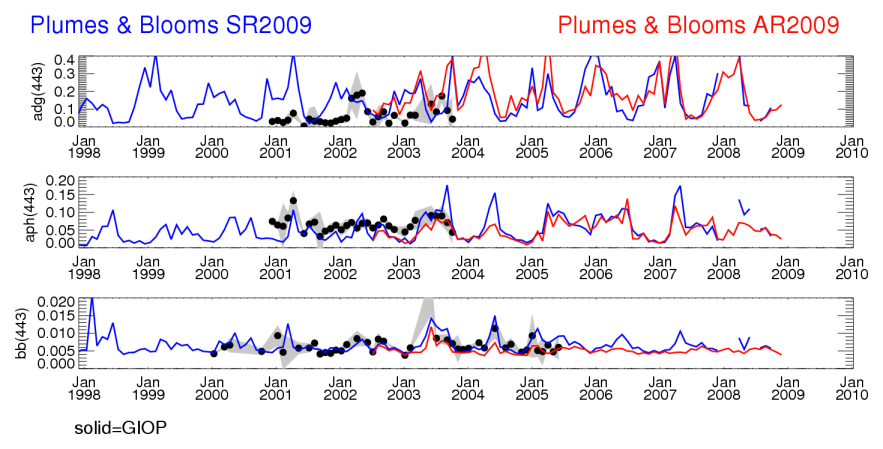 Werdell & Franz, NASA OBPG, IOP Algorithm Workshop @ OOXX, 25 Sep 2010
sensitivity analyses:

tools:

NOMAD, IOCCG synthetic data set
scatter plots, frequency distributions, regression statistics
modeled vs. measured goodness of fit

tests (run relative to baseline preliminary configuration):

Rrs transmission (spectrally flat 0.529 vs. spectral Lee function)
Morel f/Q vs. Gordon quadratic
Levenberg-Marquardt vs. matrix inversion
6 l vs. 5 l (no 670 nm)
vary aph: baseline (Bricaud) chl ±10%, ±33%; Ciotti (Sf=0.5); GSM
vary Sdg: baseline (0.018) ±10%, ±33%; QAA, OBPG
vary h: baseline (QAA) ±10%, ±33%
Werdell & Franz, NASA OBPG, IOP Algorithm Workshop @ OOXX, 25 Sep 2010
sensitivities:  http://oceancolor.gsfc.nasa.gov/cgi/giopsens.cgi
scatter plots, baseline (Morel f/Q) vs. Gordon quadratic
NOMAD                                                 IOCCG
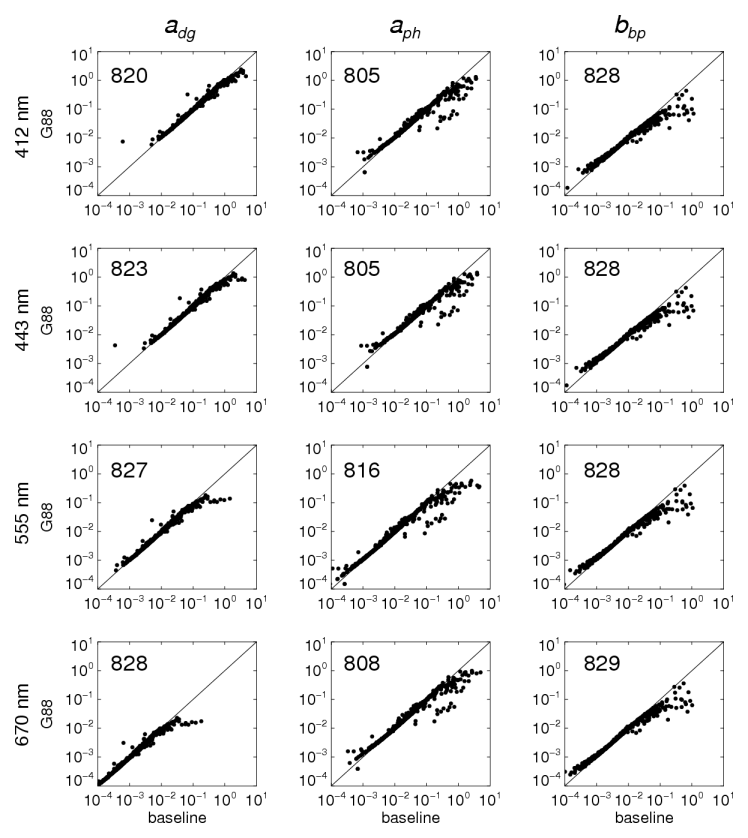 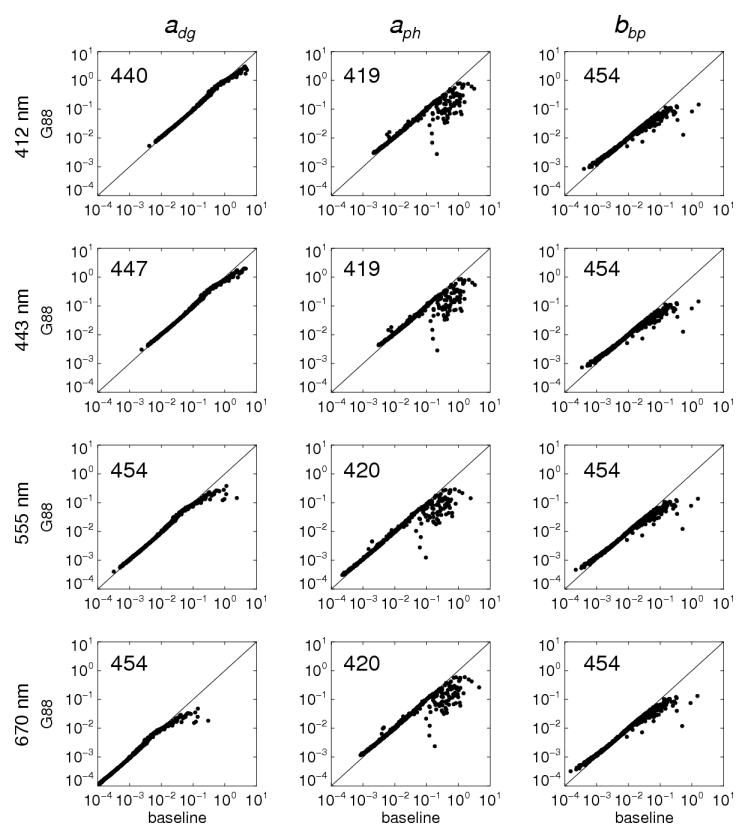 Werdell & Franz, NASA OBPG, IOP Algorithm Workshop @ OOXX, 25 Sep 2010
sensitivities:  http://oceancolor.gsfc.nasa.gov/cgi/giopsens.cgi
average spectral differences, baseline (Morel f/Q) vs. Gordon quadratic
NOMAD                                                 IOCCG
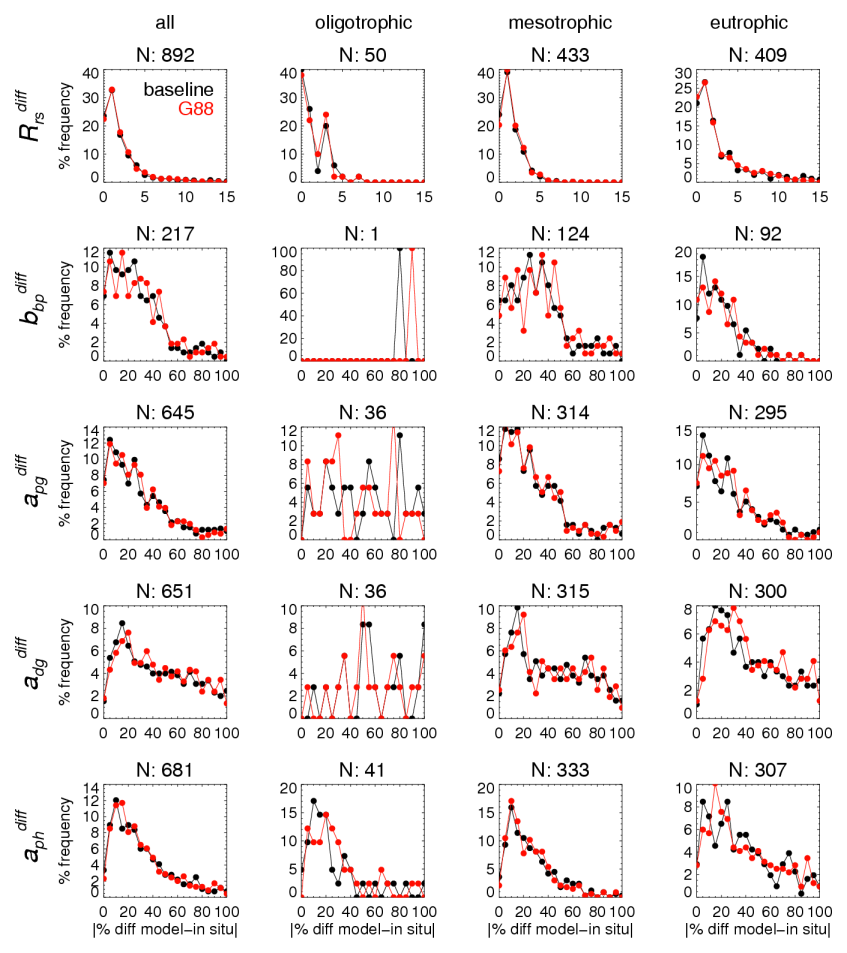 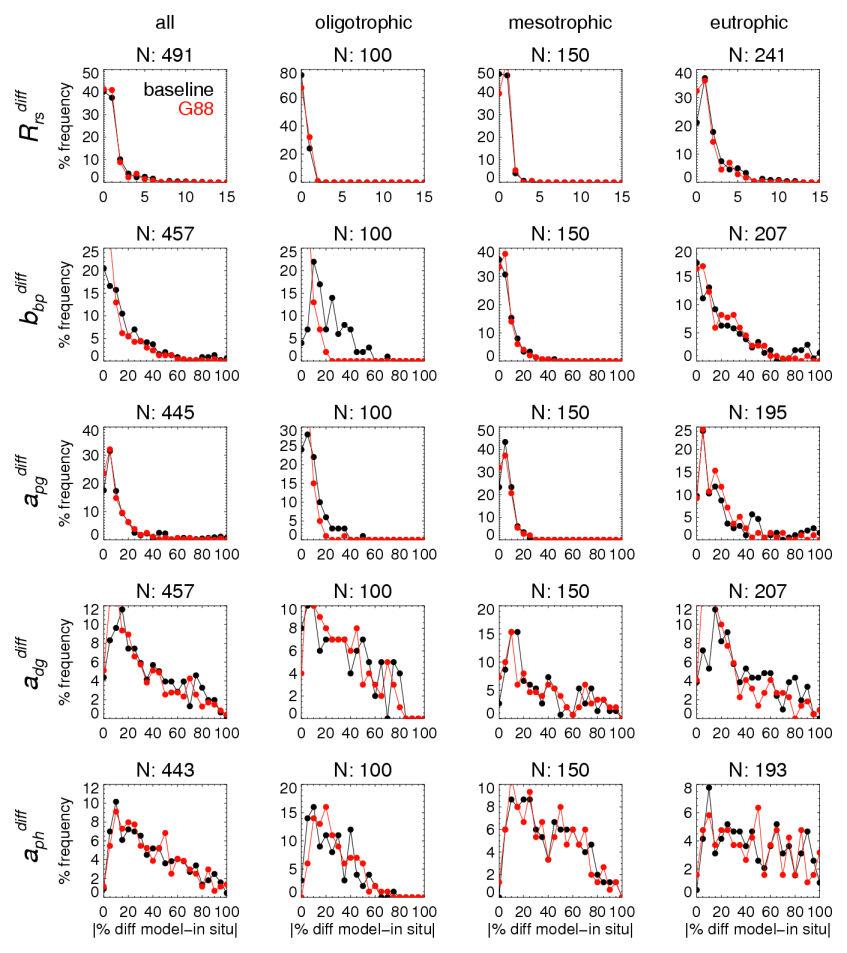 D               D                D               D                      D               D               D               D
Werdell & Franz, NASA OBPG, IOP Algorithm Workshop @ OOXX, 25 Sep 2010
sensitivities:  http://oceancolor.gsfc.nasa.gov/cgi/giopsens.cgi
absolute % differences, baseline (Morel f/Q) vs. Gordon quadratic
NOMAD                                                 IOCCG
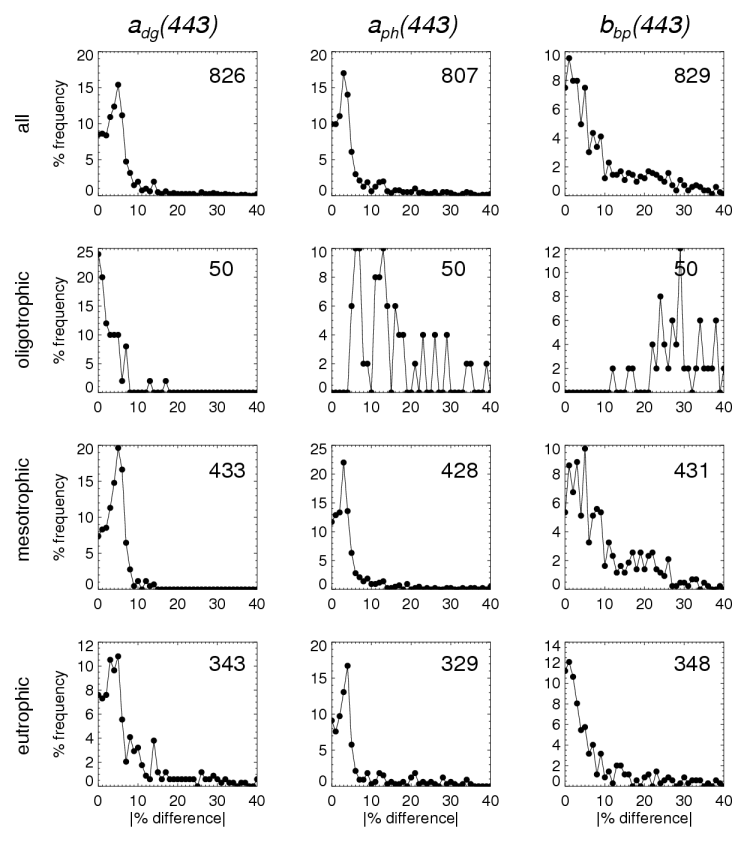 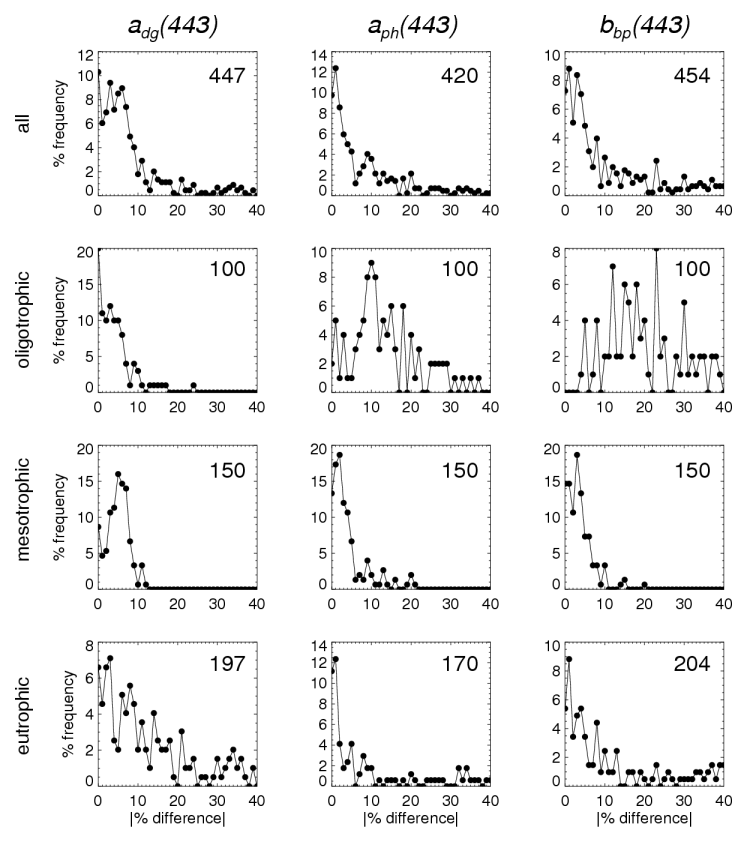 Werdell & Franz, NASA OBPG, IOP Algorithm Workshop @ OOXX, 25 Sep 2010
L3 time-series:  http://oceancolor.gsfc.nasa.gov/WIKI/GIOPL3Global.html
aph(443), aph(555)
Morel f/Q solid
Gordon quadratic dashed
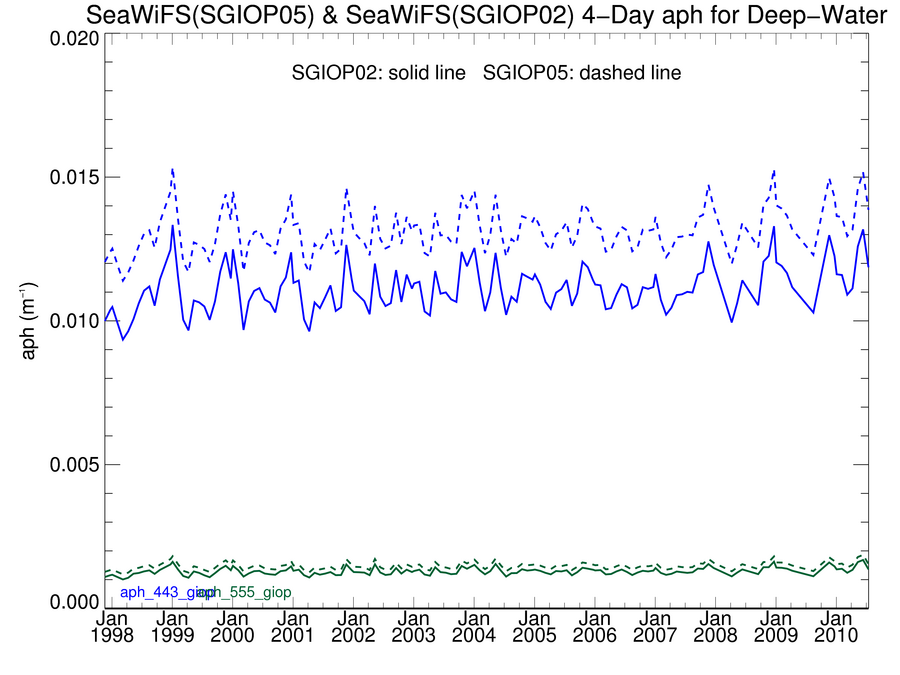 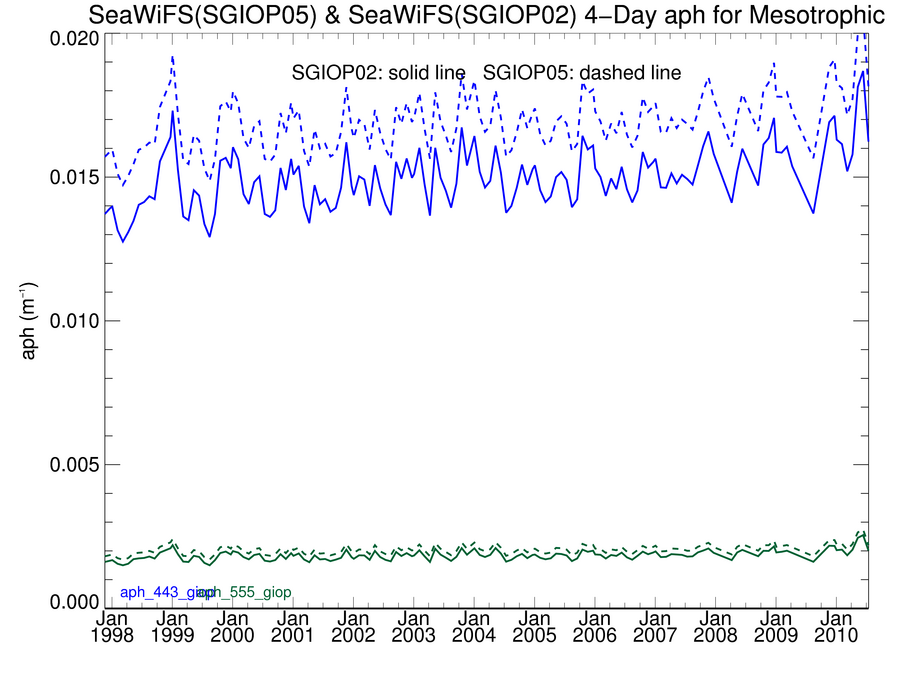 deep water
mesotrophic
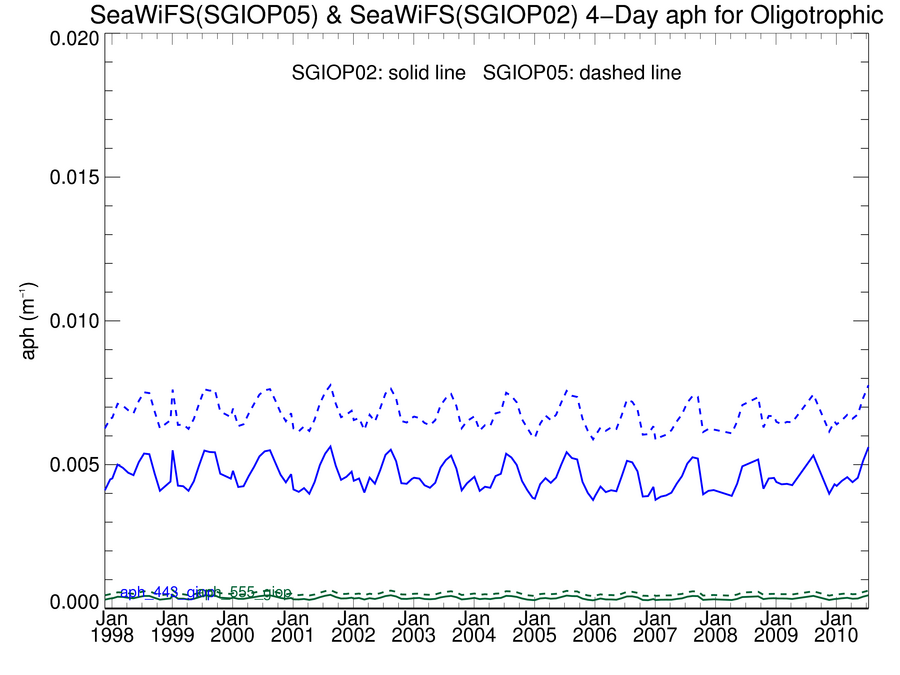 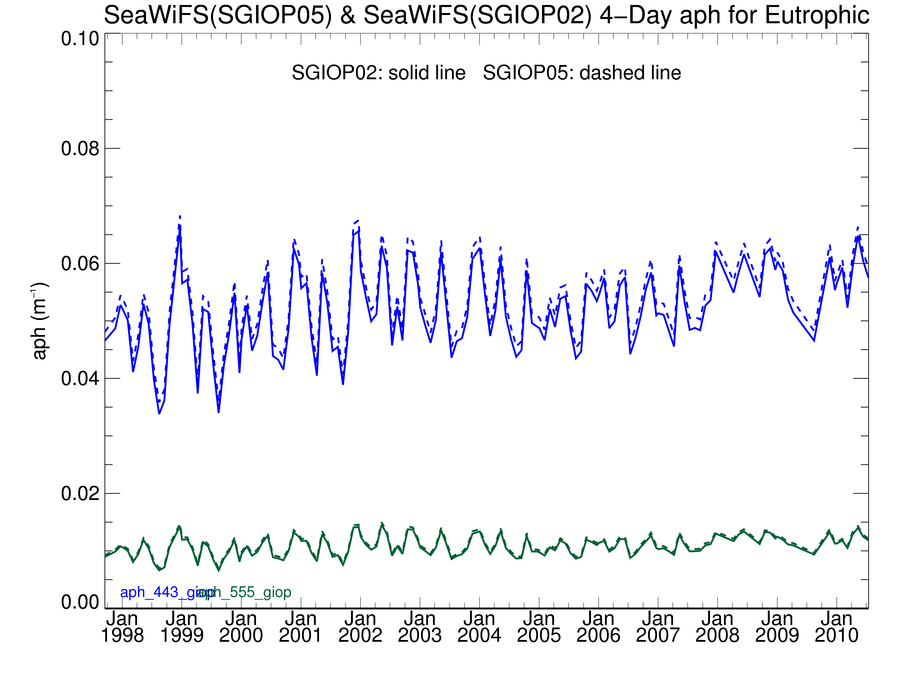 oligotrophic
eutrophic
Werdell & Franz, NASA OBPG, IOP Algorithm Workshop @ OOXX, 25 Sep 2010
L3 time-series:  http://oceancolor.gsfc.nasa.gov/WIKI/GIOPL3Global.html
bb(443)
Morel f/Q black
Gordon quadratic red
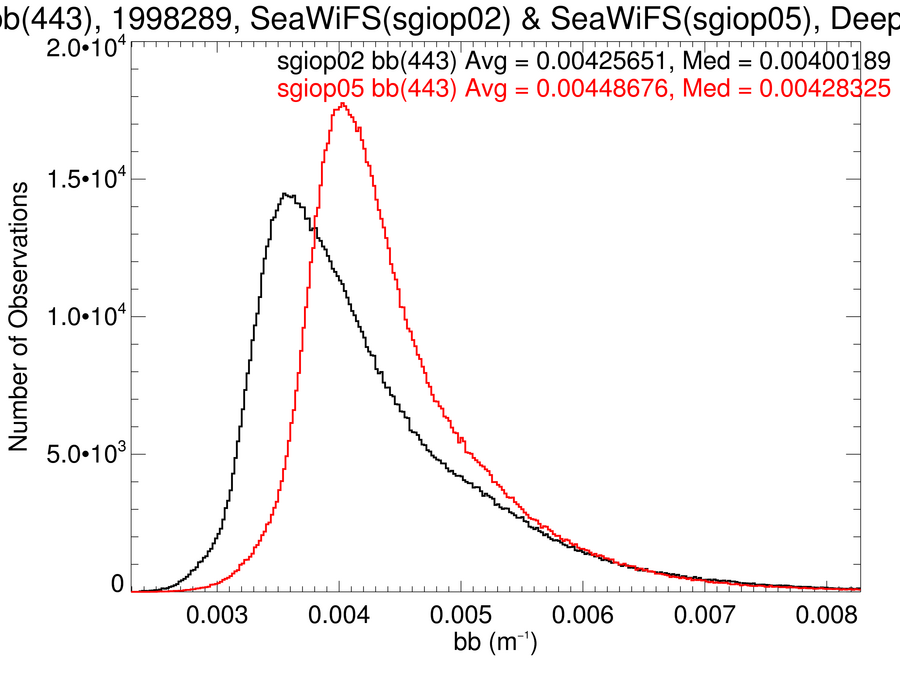 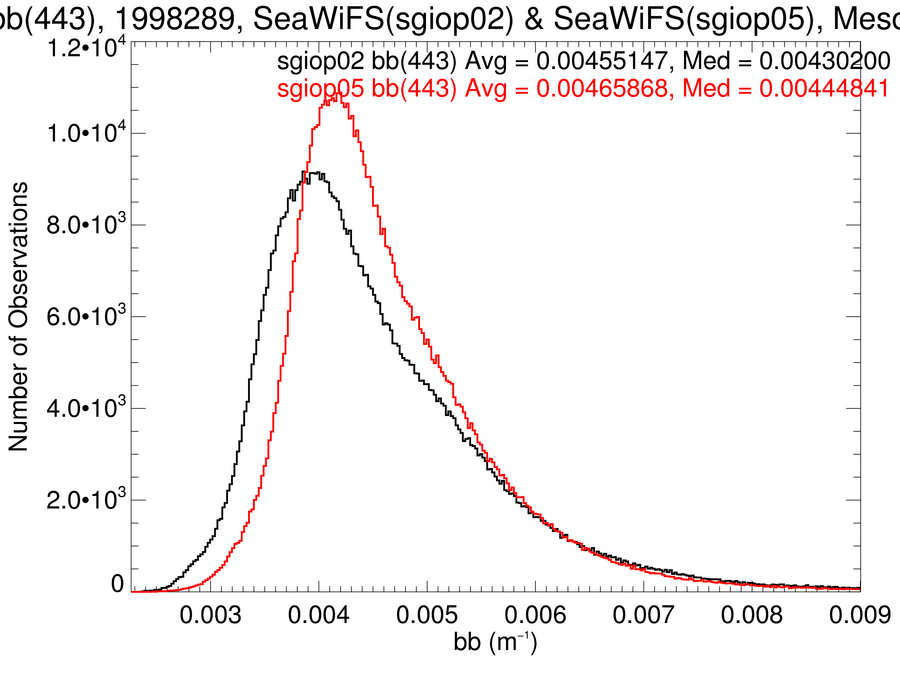 deep water
mesotrophic
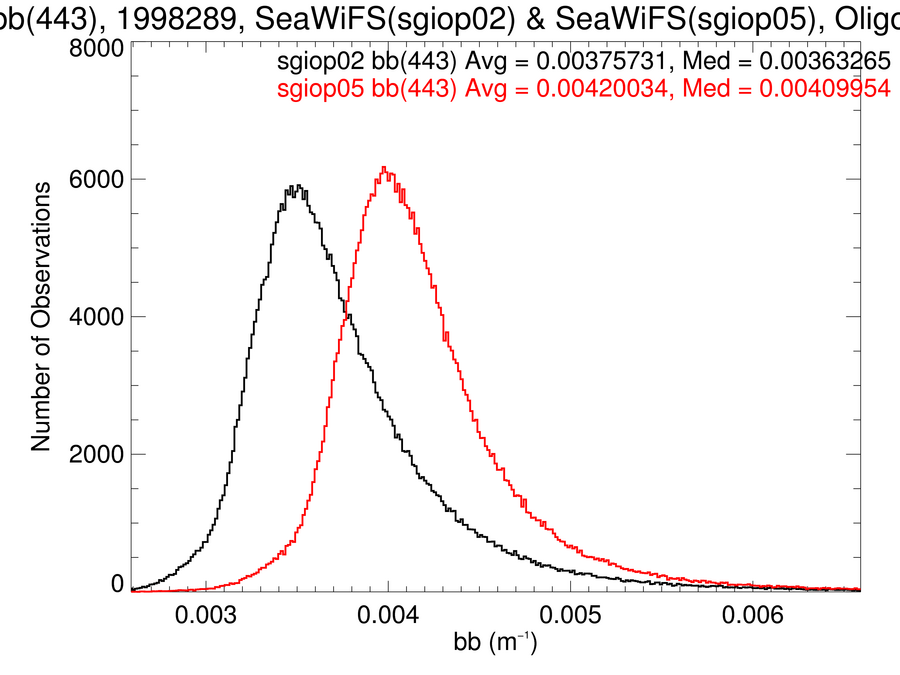 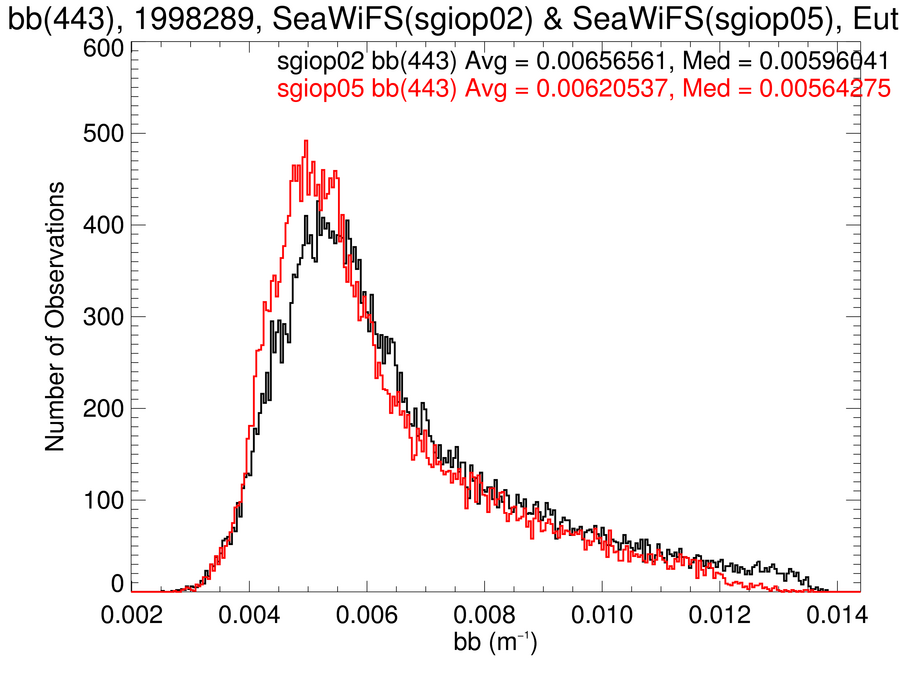 oligotrophic
eutrophic
Werdell & Franz, NASA OBPG, IOP Algorithm Workshop @ OOXX, 25 Sep 2010
hierarchical summary of sensitivity analyses:

tier 1 (very sensitive):

Levenberg-Marquardt vs. linear matrix inversion
aph from Ciotti (Sf=0.5) or GSM
Sdg ±33% or from OBPG algorithm
Morel f/Q vs. Gordon quadratic

tier 2 (sensitive, typically in particular parts of dynamic range):

6 l vs. 5 l
Sdg ±10% or from QAA

tier 3 (not sensitive):

transmission
Bricaud chl ±10% and ±33%;  
h ±10% and ±33%
priority does not indicate better/worse performance, only that the baseline configuration is sensitive to the particular change
Werdell & Franz, NASA OBPG, IOP Algorithm Workshop @ OOXX, 25 Sep 2010
open discussion:

comments on the sensitivity analyses?

any analyses to be added?


Bryan and Jeremy are in the process of documenting these tests
Werdell & Franz, NASA OBPG, IOP Algorithm Workshop @ OOXX, 25 Sep 2010
interpreting the sensitivity analyses:

performance metrics:

defining a series of metrics for skill assessment
(no one leaves until we do this)

specific sensitivity analyses:

Morel f/Q vs. Gordon quadratic 
Levenberg-Marquardt vs. linear matrix inversion
defining Sdg (static or dynamic?)
Werdell & Franz, NASA OBPG, IOP Algorithm Workshop @ OOXX, 25 Sep 2010
performance metrics:

data products, spectral ranges, metrics:

consider adg, aph, bbp from 400 ≤ l ≤ 700 nm (600 nm?)
minimize DRrs
compare with ground truth (regression statistics, DIOP)
maintain sample sizes

trade-offs and issues:

excellence at 1 l vs. lesser, but acceptable performance at all l
performance over dynamic range of retrievals (global vs. coastal)
Improved performance vs. loss of sample sizes
Werdell & Franz, NASA OBPG, IOP Algorithm Workshop @ OOXX, 25 Sep 2010
sensitivities:  http://oceancolor.gsfc.nasa.gov/cgi/giopsens.cgi
baseline (Morel f/Q) vs. Gordon quadratic
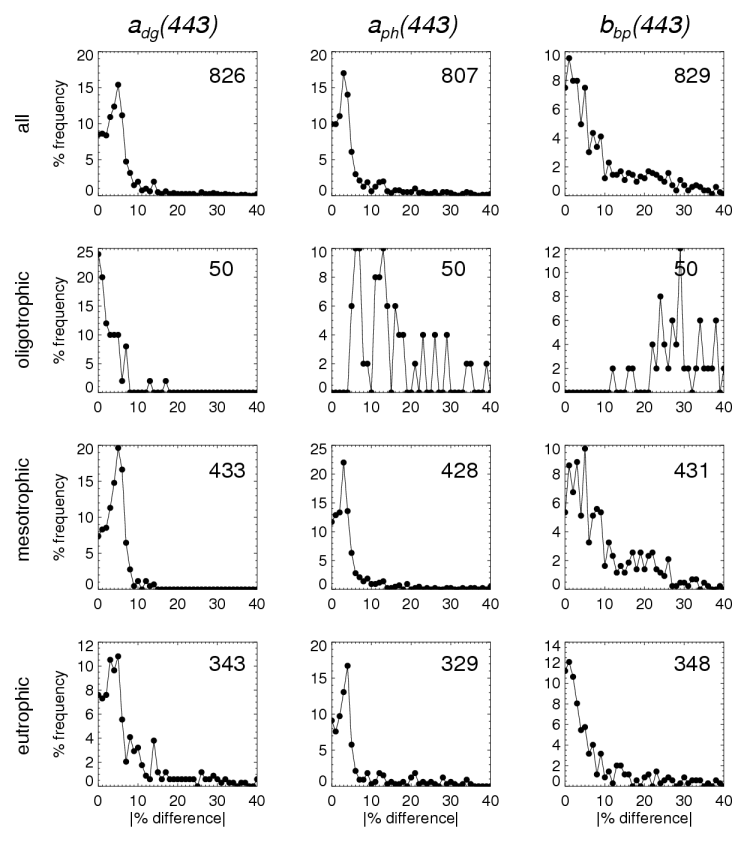 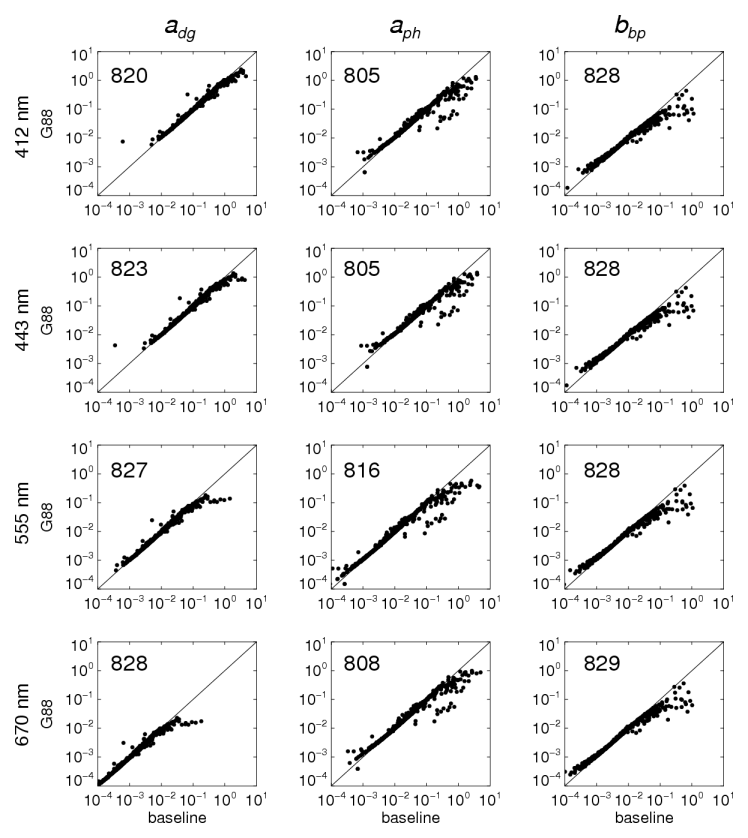 Werdell & Franz, NASA OBPG, IOP Algorithm Workshop @ OOXX, 25 Sep 2010
match-ups:  http://oceancolor.gsfc.nasa.gov/cgi/giopval.cgi
baseline (Morel f/Q) vs. Gordon quadratic
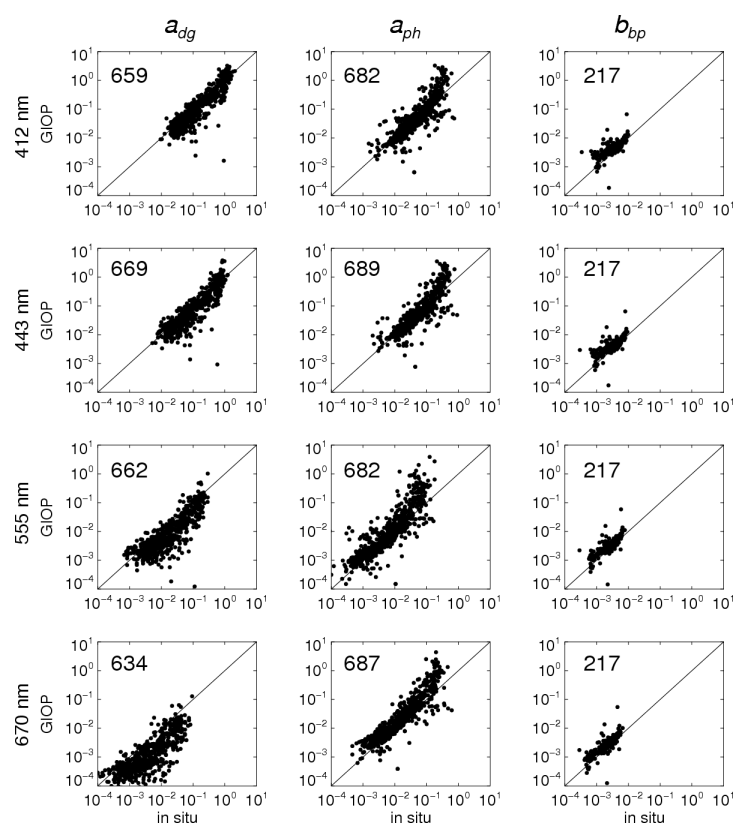 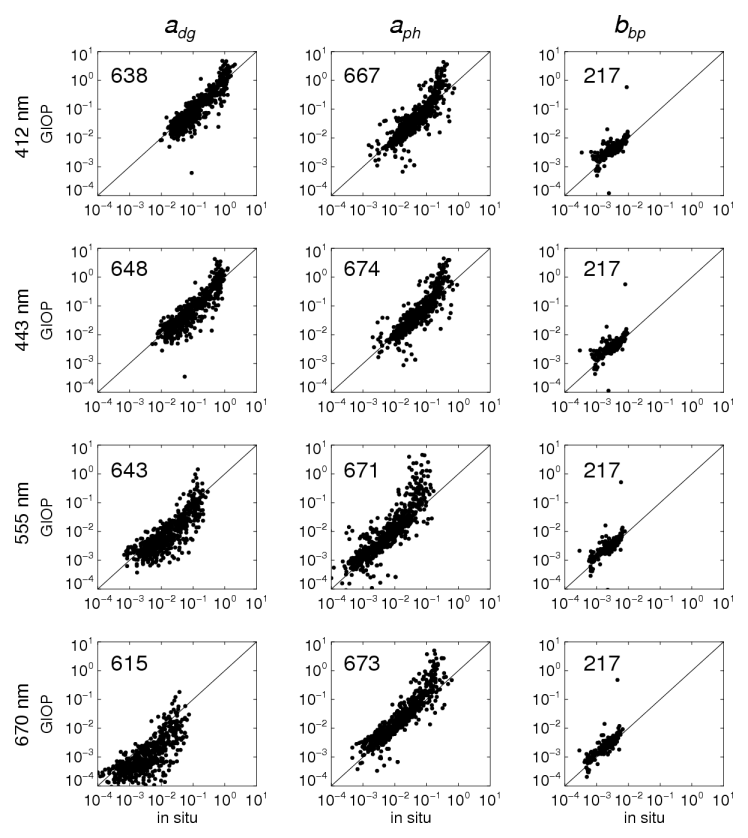 baseline (Morel f/Q)                            Gordon quadratic
Werdell & Franz, NASA OBPG, IOP Algorithm Workshop @ OOXX, 25 Sep 2010
INSERT:

http://oceancolor.gsfc.nasa.gov/ANALYSIS/global/sgiop05_sgiop02/giop_g88_morel_zonal.html
Werdell & Franz, NASA OBPG, IOP Algorithm Workshop @ OOXX, 25 Sep 2010
match-ups:  http://oceancolor.gsfc.nasa.gov/cgi/giopval.cgi
baseline (Morel f/Q) vs. Gordon quadratic
insert regression statistics and Ds


insert comments
baseline (Morel f/Q)                            Gordon quadratic
Werdell & Franz, NASA OBPG, IOP Algorithm Workshop @ OOXX, 25 Sep 2010
Back-up
Werdell & Franz, NASA OBPG, IOP Algorithm Workshop @ OOXX, 25 Sep 2010
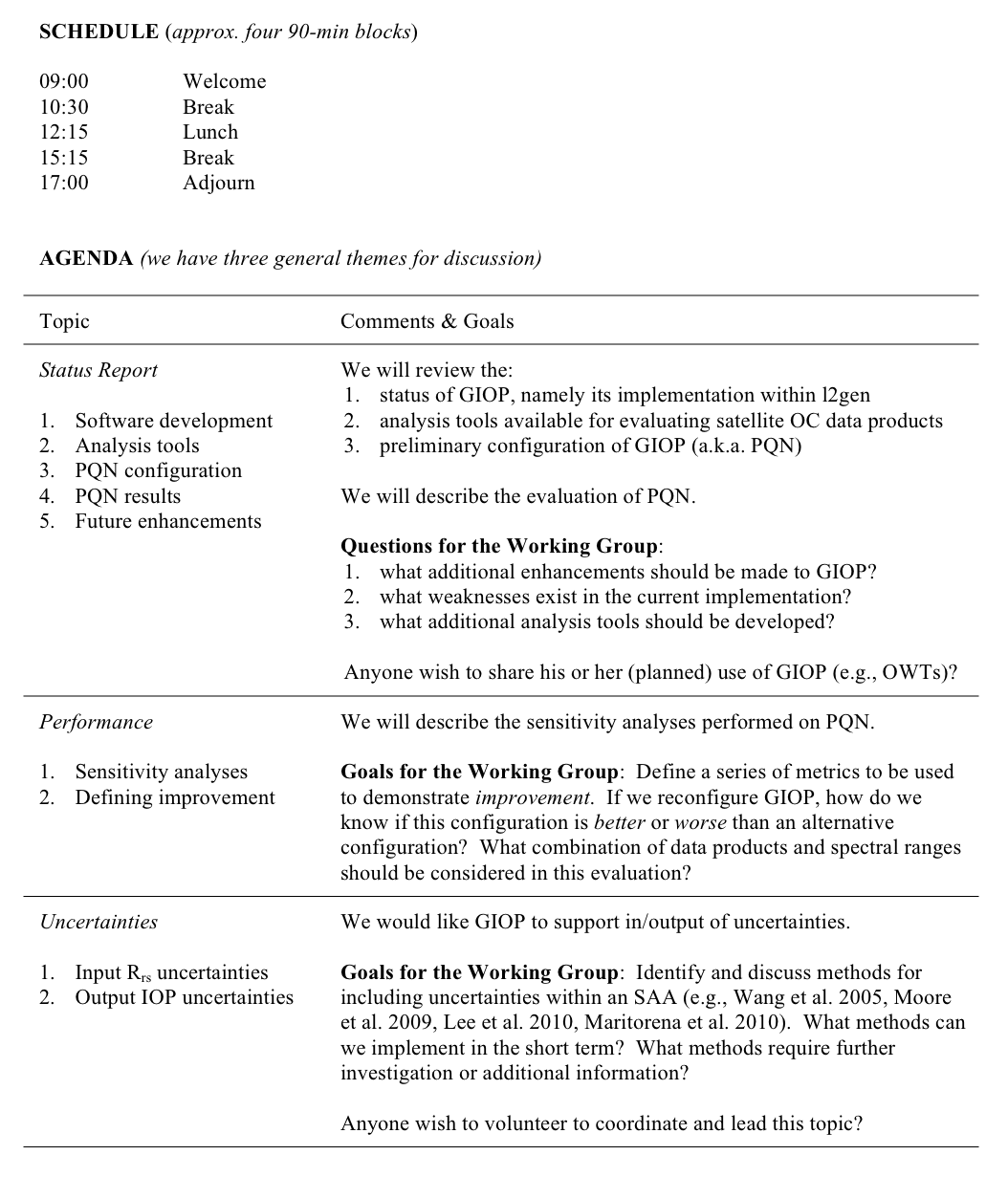 Werdell & Franz, NASA OBPG, IOP Algorithm Workshop @ OOXX, 25 Sep 2010
Sensor Calibration & IOP Trends
Werdell & Franz, NASA OBPG, IOP Algorithm Workshop @ OOXX, 25 Sep 2010
Maritotrena et al. 2010
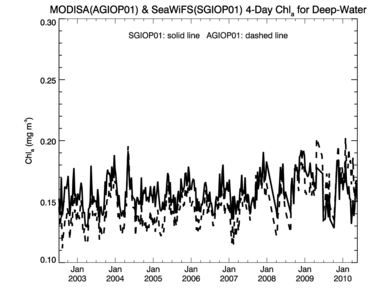 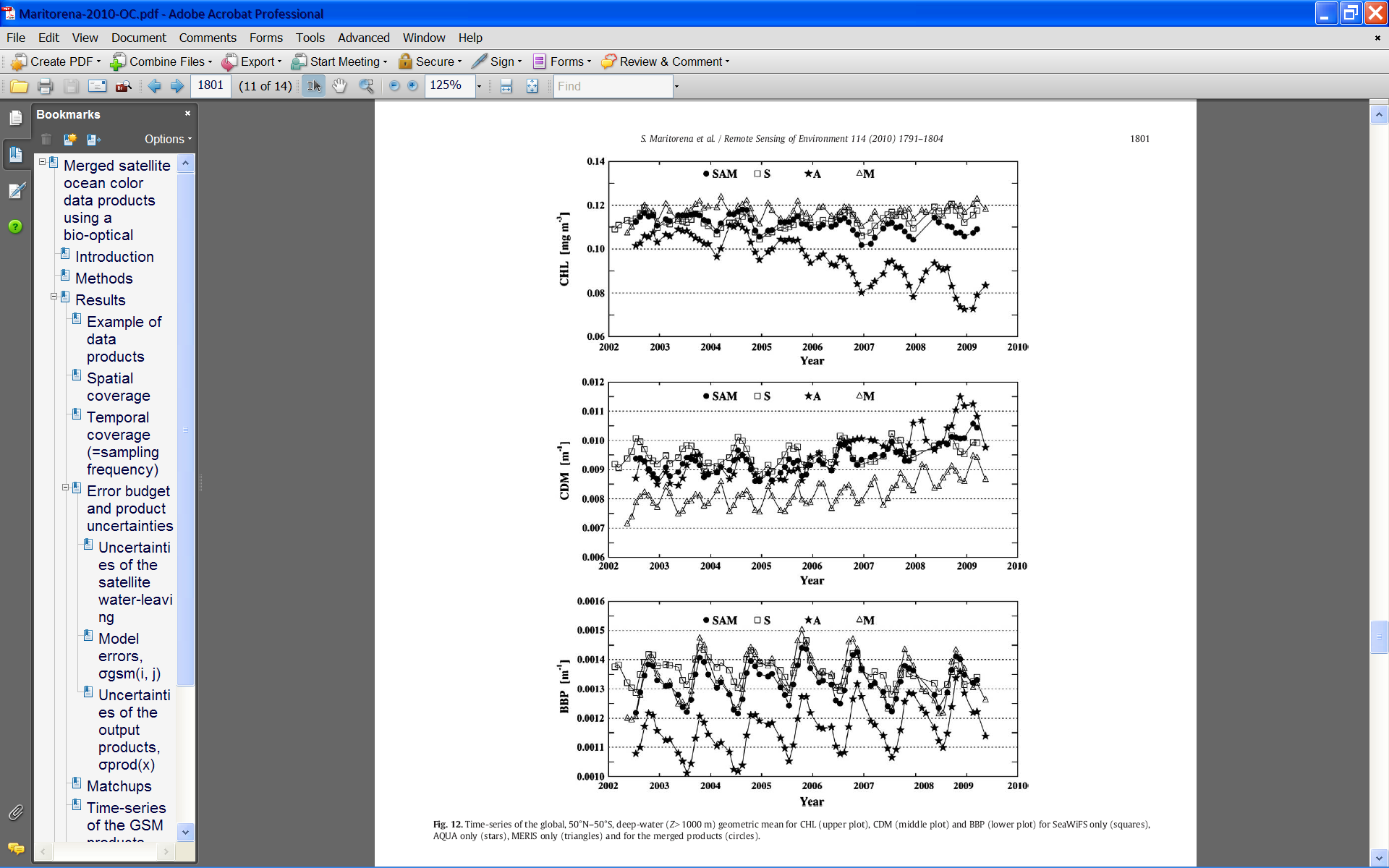 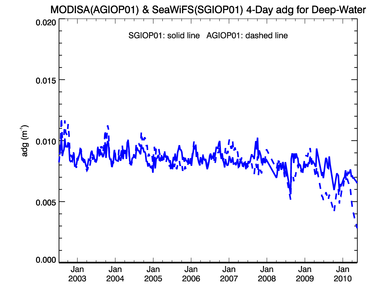 GIOP Baseline – SeaWIFS & MODIS R2009.1
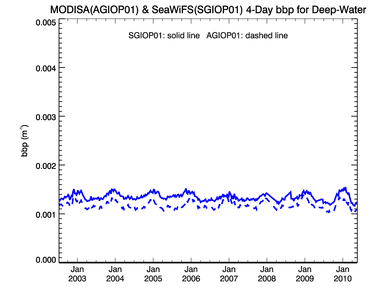 Werdell & Franz, NASA OBPG, IOP Algorithm Workshop @ OOXX, 25 Sep 2010
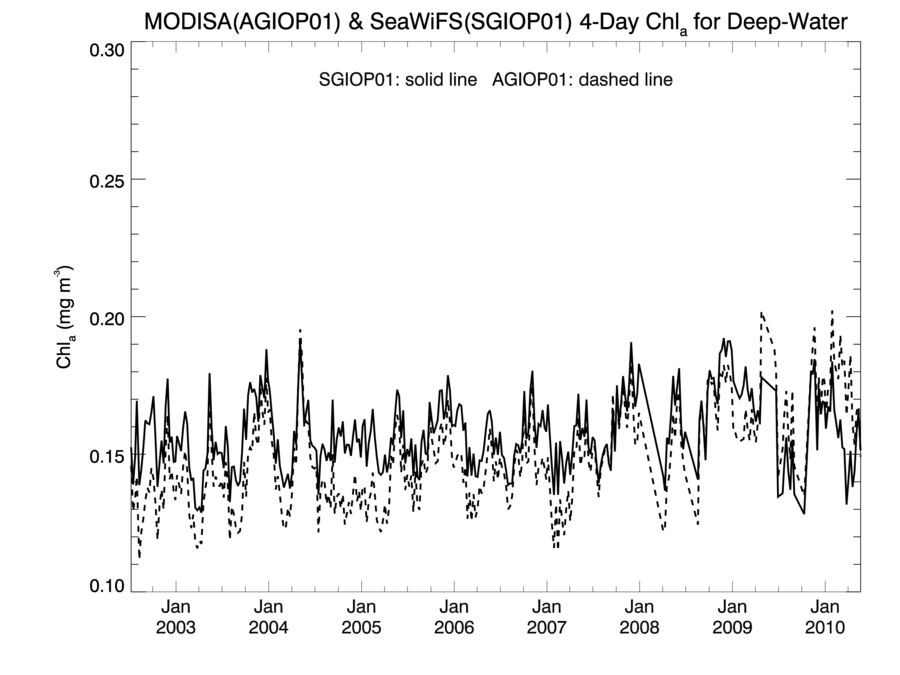 Werdell & Franz, NASA OBPG, IOP Algorithm Workshop @ OOXX, 25 Sep 2010
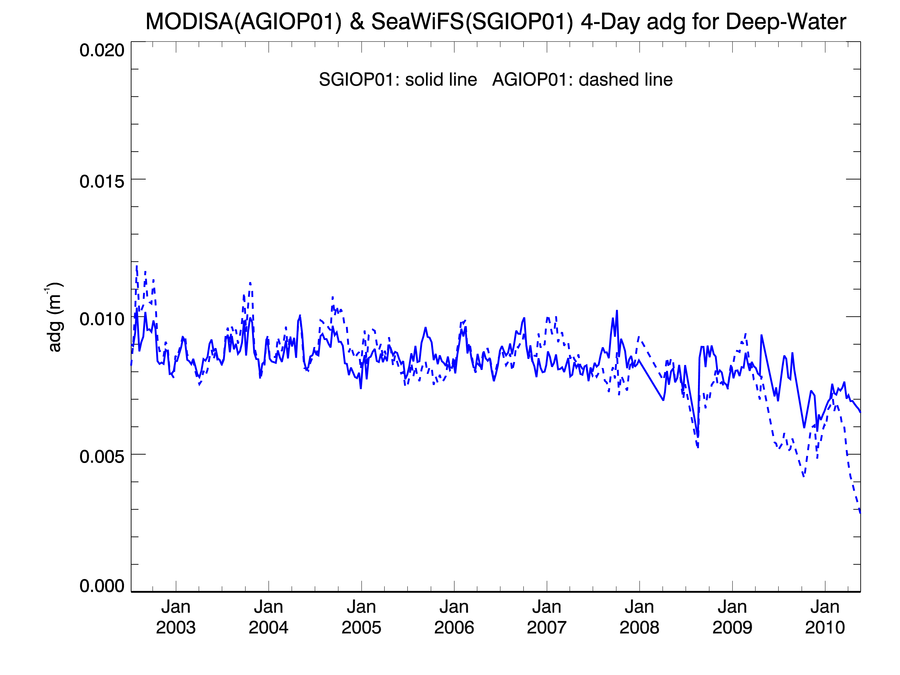 Werdell & Franz, NASA OBPG, IOP Algorithm Workshop @ OOXX, 25 Sep 2010
SeaWiFS Calibration Change – Impact to adgGIOP (PQN) Model
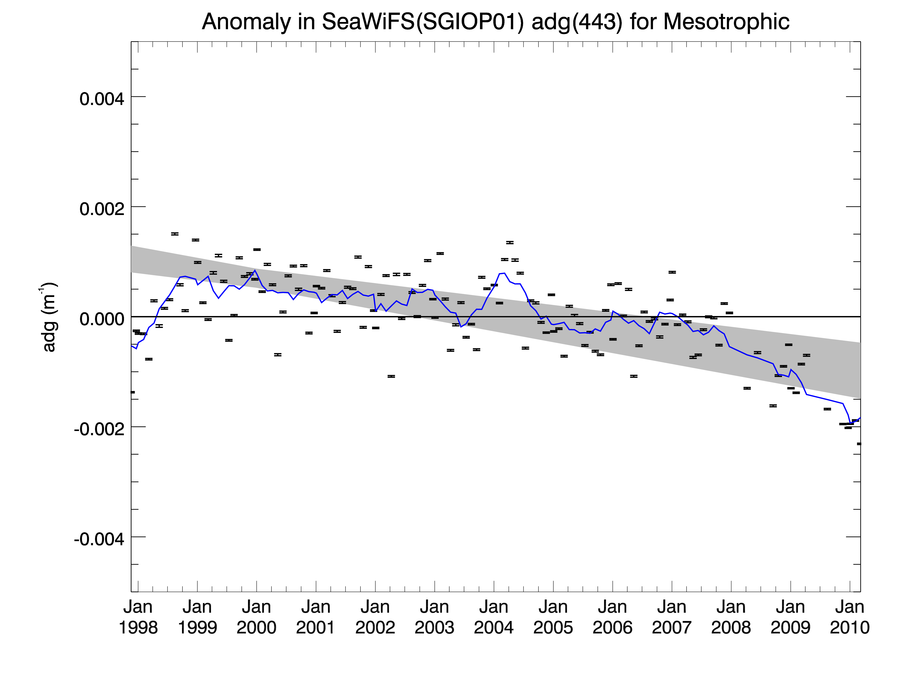 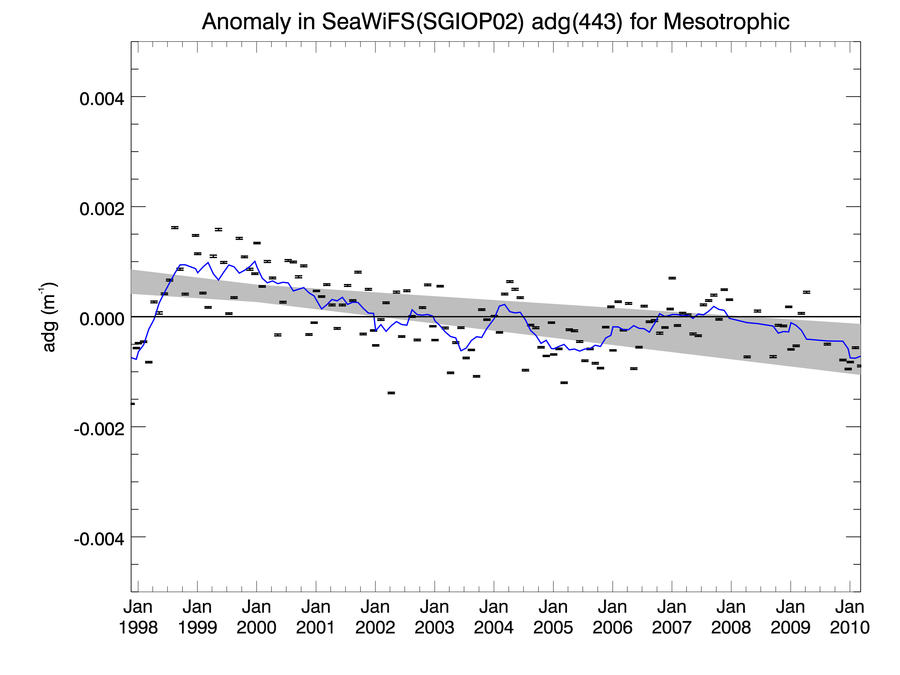 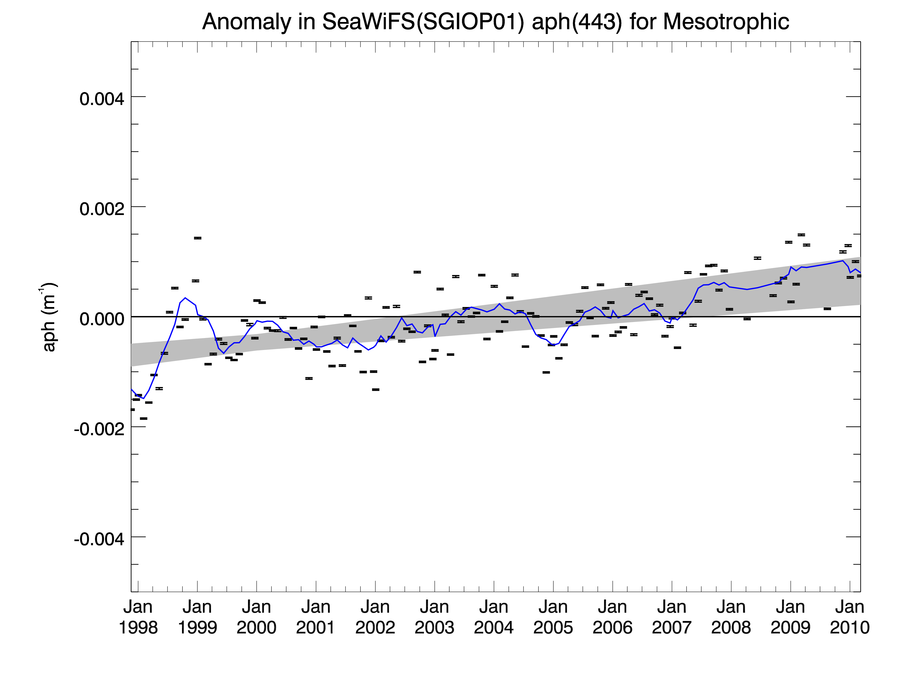 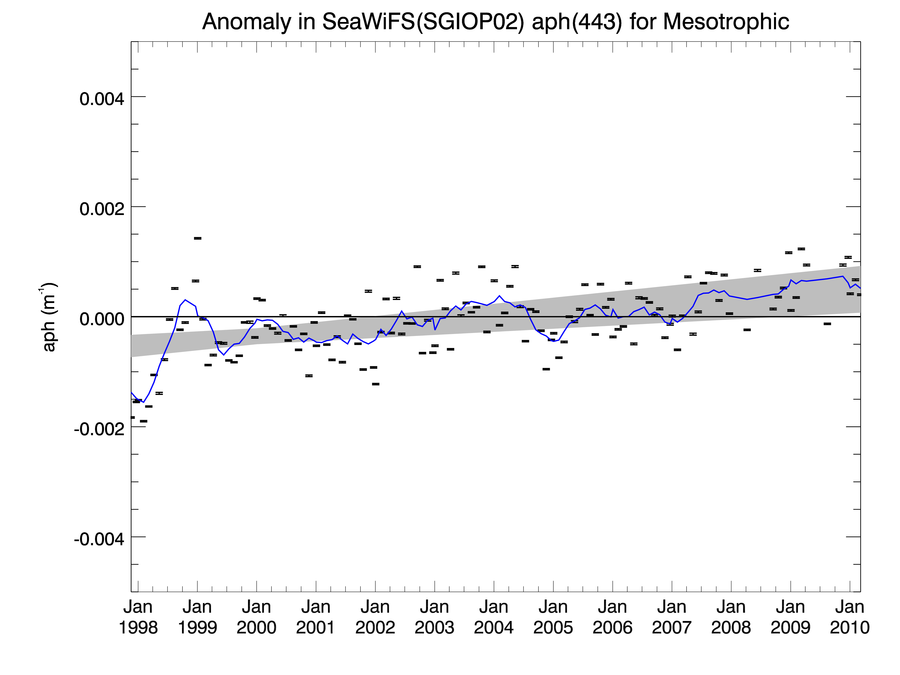 Werdell & Franz, NASA OBPG, IOP Algorithm Workshop @ OOXX, 25 Sep 2010